HR Analytics – 
Using Survey Results to Assess Employee Engagement
Thomas A. Olenchock, MS Chief, Future Force ProjectUS Coast Guard
About me…
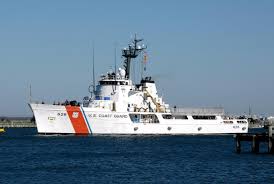 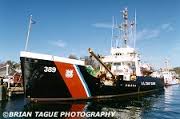 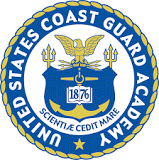 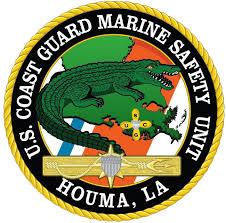 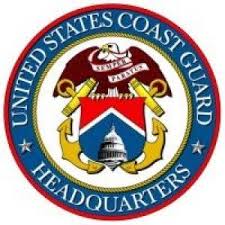 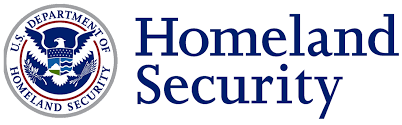 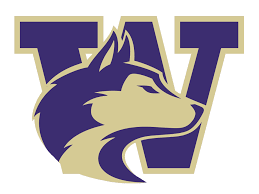 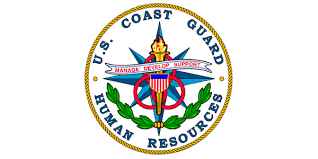 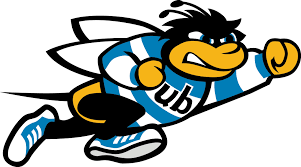 3/1/2017 7:34 AM
1
Agenda
What is Employee Engagement
Research
OPM definition for Federal Agencies
Why Should we care about Engagement?
Benefits
Associations
How Do you measure it?
An Example
2
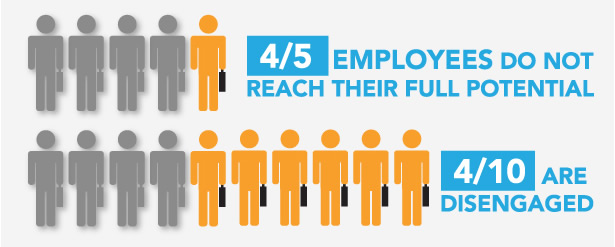 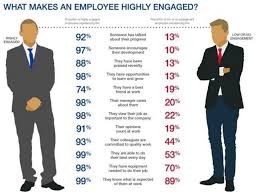 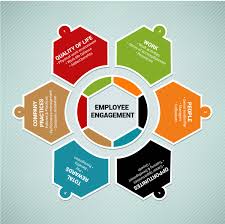 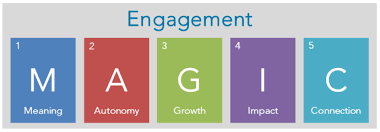 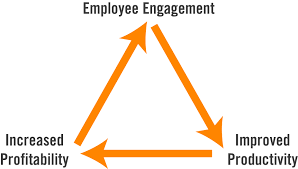 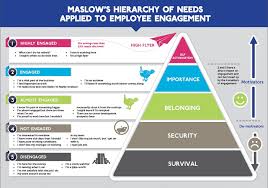 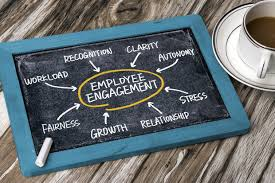 3/1/2017
3
What is Employee Engagement
OPM conducted a review of employee engagement to ascertain:
How to define it
What outcomes leaders can expect if they improve engagement 
What strategies leaders can use to drive improvements in engagement
Established a working group of stakeholders and OPM Research Psychologists to research these issues and develop a common definition
4
What Does the Research Say?
There is no commonly accepted single definition of employee engagement
There is some agreement that employee engagement has three components – Do, Think, and Feel 
Behavioral – discretionary effort
Cognitive – understand job’s demands and work group’s strategy
Attitudinal – energy, vigor, and passion
Engagement is closely related to several other familiar organizational variables
5
OPM Definition of Engagement
“The employee’s sense of purpose that is evident in their display of dedication, persistence, and effort in their work or overall attachment to their organization and its mission.”
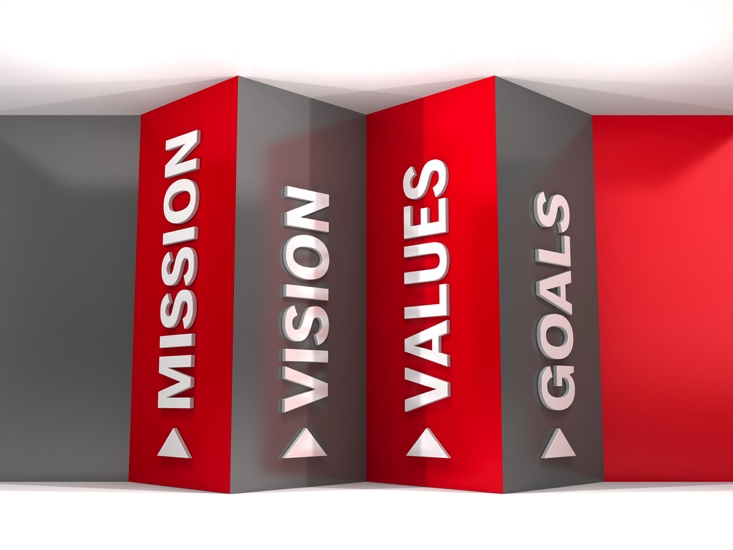 6
A Model of Engagement
Productivity

Retention

Job Satisfaction

Innovation

Discretionary Effort

Enhance Customer Service
OrganizationalCommitment
Job characteristics (e.g., autonomy)


Organizational Climate (e.g., support, diversity)


Personal Characteristics
(e.g., conscientiousness)
OrganizationalCitizenship
Engagement
Motivation
Contextual Factors
7
What are the Outcomes of Improved Engagement?
Improved Productivity
Improved Retention
Improved Job Satisfaction
Increased Innovation
Improved Customer Service
Increased Perceptions of Well-being
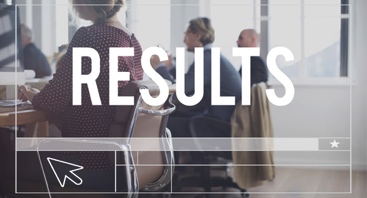 8
What Drives Engagement?
Job Characteristics
Autonomy
Task Variety
Feedback (consistent, ongoing)
Task Significance
Job Complexity
Support (supervisor and co-workers)
Fit (values)
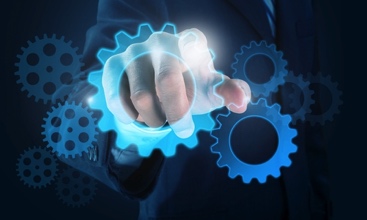 9
What Drives Engagement?
Organizational Climate
Working Conditions (social support and physical conditions)
Leadership
Inclusive environment (fair and impartial)
Personal Characteristics
Conscientiousness
Positive Affect (enthusiasm, energy)
Proactive personality
Contextual Factors
Public Service
Job Security and Benefits
Fiscal Environment
Advancement Opportunities
Mission of the Agency
10
Leadership and Engagement
“Leaders” include individuals who have authority, commonly assigned through a formal position, to influence group members and move them toward a common organizational goal
Leaders can strongly influence  levels of employee engagement and discretionary effort
Leadership is impactful at all levels
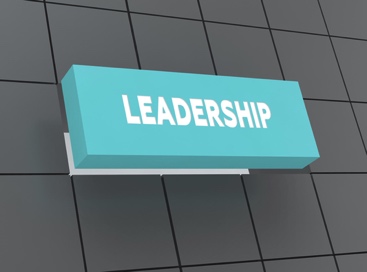 11
Leadership and Engagement
Leaders play a key role in shaping employees’ actual and perceived work environments by:
Clarifying employee expectations
Allocating resources and rewards
Driving the pace and volume of work
Transformational Leadership – focuses on relationship-building and relationship-maintaining behaviors
Transaction Leadership has its place
Focus should be on goal-setting, contingent rewards, and efficiency
12
Best Practices to Improve Engagement
Leadership Behaviors:
Start with onboarding
Design meaningful and motivating work (when possible)
Support and coach employees
Enhance employee personal resources 
Facilitate the development of co-worker professional relationships 
Set performance and development goals
13
Best Practices to Improve Engagement
Formal Activities:
Leadership Training
Performance Management
Job Design
Selection
Measurement
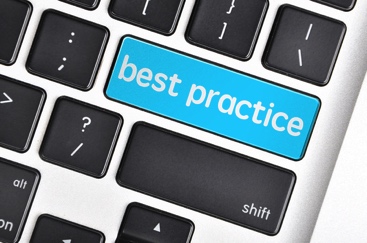 14
Best Practices to Improve Engagement
Informal Activities:
Social Events
Ongoing Performance Feedback
Career Development Discussions
Individualized Consideration – Ask
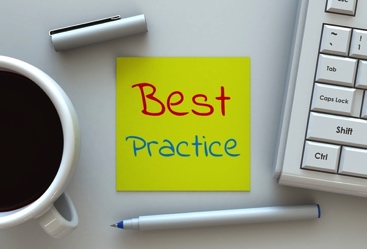 15
A case study
How WE Measure
3/1/2017
16
A Model of Engagement
Productivity

Retention

Job Satisfaction

Innovation

Discretionary Effort

Enhance Customer Service
OrganizationalCommitment
Job characteristics (e.g., autonomy)


Organizational Climate (e.g., support, diversity)


Personal Characteristics
(e.g., conscientiousness)
OrganizationalCitizenship
Engagement
Motivation
Contextual Factors
17
Organizational AssessmentSurvey
3/1/2017
18
Organizational  Commitment
Affective Commitment: Affection for job
“I like the kind of work that I do.”
Continuance Commitment: Fear of loss
“How do you rate the Coast Guard in providing job security for people like yourself?”
Normative Commitment: Sense of obligation
Not surveyed: obligated service measurable.
OrganizationalCommitment
Engagement
3/1/2017
19
Organizational Commitment
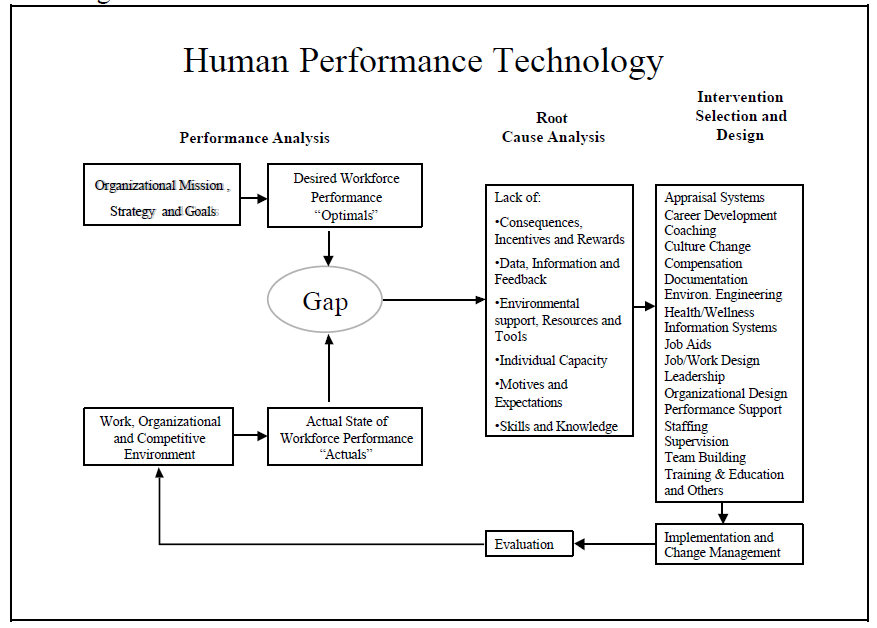 Senior Enlisted Needs Assessment
Culture of Respect
OAS
Occupational Analyses
DEOCS
FEVS
3/1/2017
20
Organizational  Citizenship
Gender Differences:
Demographics – subgroup analysis
Altruism:
“A spirit of cooperation and teamwork exists in my immediate work unit”
Counter Productive Work Behaviors:
“In my work unit, steps are taken to deal with poor performers.”
OrganizationalCitizenship
Engagement
3/1/2017
21
OrganizationalCitizenship
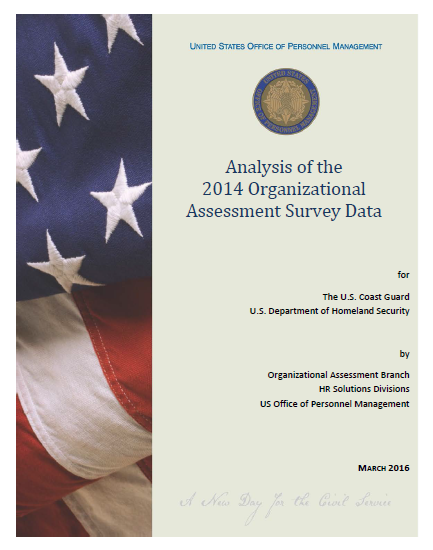 To what extent do members of different demographic groups view the Coast Guard’s critical work environment areas differently in 2014? Do these results continue the patterns found in the 2002-2012 data?
3/1/2017
22
OrganizationalCitizenship
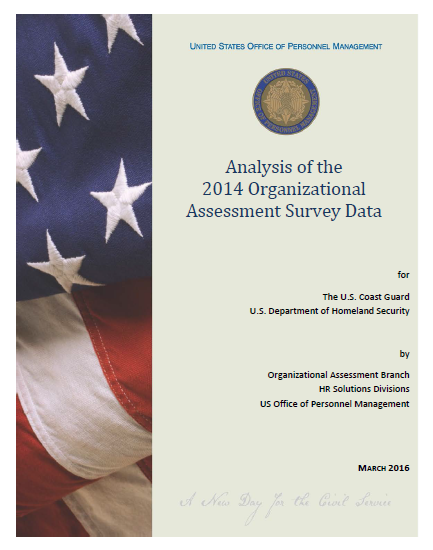 How does gender influence the work environment perceptions of those Coast Guard members who said they were considering leaving the Coast Guard versus those who are not considering leaving the Coast Guard? To what extent does active duty service length and military rank interact with gender and intent to leave the Coast Guard to influence work environment perceptions?
3/1/2017
23
Motivation
Skill Variety
“I receive training and guidance to develop the knowledge and skills necessary to perform other jobs or to pursue new careers.”
Skill Mastery
 “I receive the training I need to perform my job.”
Autonomy
“I have a feeling of personal empowerment and ownership of work processes.”
3/1/2017
24
Motivation
Dr. Kanter’s 3M’s of Motivation
Mastery: Help People develop deep skills
“I am provided with training that enhances my career advancement opportunities.”
Meaningfulness: Create community
“My manager provides an environment that supports member/employee involvement, contributions, and teamwork.”
Membership: Reinforce larger purpose
‘I understand how my work contributes to my unit/command’s mission and goals.”
Engagement
Motivation
3/1/2017
25
Motivation
71% Federal Employees agree: “I feel highly Motivated at work.” – MSPB November 2012
3/1/2017
26
Engagement
No one-stop answer
The OAS provides many ways to investigate the component elements of Engagement.
The OAS provides trends back to 2002 which adapt to evolving definitions/research.
Measurement will require survey data.
Employee engagement has three components – Do, Think, and Feel 
Behavioral – discretionary effort
Cognitive – understand job’s demands and work group’s strategy
Attitudinal – energy, vigor, and passion
OrganizationalCitizenship
OrganizationalCommitment
Engagement
Motivation
3/1/2017
27